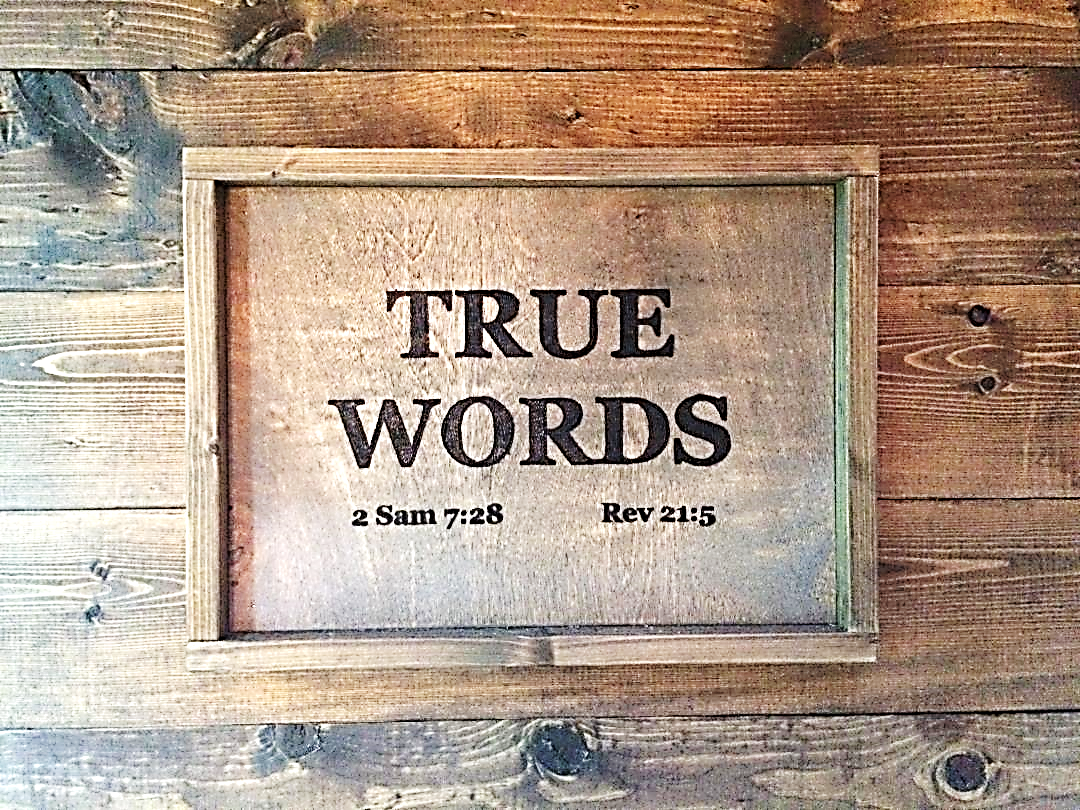 SERMON TITLE
John Chapter 4
John 3:5-6   Jesus answered, Verily, verily, I say unto thee, Except a man be born of water and of the Spirit, he cannot enter into the kingdom of God.  6 That which is born of the flesh is flesh; and that which is born of the Spirit is spirit.
True Words Christian Church
John 3:9-10   Nicodemus answered and said unto him, How can these things be?  10 Jesus answered and said unto him, Art thou a master of Israel, and knowest not these things?
True Words Christian Church
John 3:14-15   And as Moses lifted up the serpent in the wilderness, even so must the Son of man be lifted up:  15 That whosoever believeth in him should not perish, but have eternal life.
True Words Christian Church
John 3:29-30   He that hath the bride is the bridegroom: but the friend of the bridegroom, which standeth and heareth him, rejoiceth greatly because of the bridegroom's voice: this my joy therefore is fulfilled.  30 He must increase, but I must decrease.
True Words Christian Church
John 3:36   He that believeth on the Son hath everlasting life: and he that believeth not the Son shall not see life; but the wrath of God abideth on him.
True Words Christian Church
John 4:1-3   When therefore the Lord knew how the Pharisees had heard that Jesus made and baptized more disciples than John,  2 (Though Jesus himself baptized not, but his disciples,)  3 He left Judaea, and departed again into Galilee.
True Words Christian Church
John 4:4   And he must needs go through Samaria.
True Words Christian Church
True Words Christian Church
John 4:5   Then cometh he to a city of Samaria, which is called Sychar, near to the parcel of ground that Jacob gave to his son Joseph.
True Words Christian Church
Genesis 33:18-20   And Jacob came to Shalem, a city of Shechem, which is in the land of Canaan, when he came from Padan-aram; and pitched his tent before the city.  19 And he bought a parcel of a field, where he had spread his tent, at the hand of the children of Hamor, Shechem's father, for an hundred pieces of money.  20 And he erected there an altar, and called it El-elohe-Israel.
True Words Christian Church
Joshua 24:32   And the bones of Joseph, which the children of Israel brought up out of Egypt, buried they in Shechem, in a parcel of ground which Jacob bought of the sons of Hamor the father of Shechem for an hundred pieces of silver: and it became the inheritance of the children of Joseph.
True Words Christian Church
John 4:6   Now Jacob's well was there. Jesus therefore, being wearied with his journey, sat thus on the well: and it was about the sixth hour.
True Words Christian Church
John 4:7-8   There cometh a woman of Samaria to draw water: Jesus saith unto her, Give me to drink.  8 (For his disciples were gone away unto the city to buy meat.)
True Words Christian Church
John 4:9   Then saith the woman of Samaria unto him, How is it that thou, being a Jew, askest drink of me, which am a woman of Samaria? for the Jews have no dealings with the Samaritans.
True Words Christian Church
John 4:10   Jesus answered and said unto her, If thou knewest the gift of God, and who it is that saith to thee, Give me to drink; thou wouldest have asked of him, and he would have given thee living water.
True Words Christian Church
Romans 6:23   For the wages of sin is death; but the gift of God is eternal life through Jesus Christ our Lord.
True Words Christian Church
John 4:11   The woman saith unto him, Sir, thou hast nothing to draw with, and the well is deep: from whence then hast thou that living water?
True Words Christian Church
John 4:12   Art thou greater than our father Jacob, which gave us the well, and drank thereof himself, and his children, and his cattle?
True Words Christian Church
John 4:13   Jesus answered and said unto her, Whosoever drinketh of this water shall thirst again:
True Words Christian Church
John 4:14   But whosoever drinketh of the water that I shall give him shall never thirst; but the water that I shall give him shall be in him a well of water springing up into everlasting life.
True Words Christian Church
Isaiah 65:13-14   Therefore thus saith the Lord GOD, Behold, my servants shall eat, but ye shall be hungry: behold, my servants shall drink, but ye shall be thirsty: behold, my servants shall rejoice, but ye shall be ashamed:  14 Behold, my servants shall sing for joy of heart, but ye shall cry for sorrow of heart, and shall howl for vexation of spirit.
True Words Christian Church
John 4:15   The woman saith unto him, Sir, give me this water, that I thirst not, neither come hither to draw.
True Words Christian Church
John 4:16-18   Jesus saith unto her, Go, call thy husband, and come hither.  17 The woman answered and said, I have no husband. Jesus said unto her, Thou hast well said, I have no husband:  18 For thou hast had five husbands; and he whom thou now hast is not thy husband: in that saidst thou truly.
True Words Christian Church
John 4:19-20   The woman saith unto him, Sir, I perceive that thou art a prophet.  20 Our fathers worshipped in this mountain; and ye say, that in Jerusalem is the place where men ought to worship.
True Words Christian Church
John 4:21-22   Jesus saith unto her, Woman, believe me, the hour cometh, when ye shall neither in this mountain, nor yet at Jerusalem, worship the Father.  22 Ye worship ye know not what: we know what we worship: for salvation is of the Jews.
True Words Christian Church
Zechariah 9:9   Rejoice greatly, O daughter of Zion; shout, O daughter of Jerusalem: behold, thy King cometh unto thee: he is just, and having salvation; lowly, and riding upon an ass, and upon a colt the foal of an ass.
True Words Christian Church
Hebrews 7:14   For it is evident that our Lord sprang out of Juda; of which tribe Moses spake nothing concerning priesthood.
True Words Christian Church
Matthew 27:37   And set up over his head his accusation written, THIS IS JESUS THE KING OF THE JEWS.
True Words Christian Church
John 4:23-24   But the hour cometh, and now is, when the true worshippers shall worship the Father in spirit and in truth: for the Father seeketh such to worship him.  24 God is a Spirit: and they that worship him must worship him in spirit and in truth.
True Words Christian Church
John 4:25   The woman saith unto him, I know that Messias cometh, which is called Christ: when he is come, he will tell us all things.
True Words Christian Church
Genesis 49:10   The sceptre shall not depart from Judah, nor a lawgiver from between his feet, until Shiloh come; and unto him shall the gathering of the people be.
True Words Christian Church
Isaiah 9:6   For unto us a child is born, unto us a son is given: and the government shall be upon his shoulder: and his name shall be called Wonderful, Counseller, The mighty God, The everlasting Father, The Prince of Peace.
True Words Christian Church
John 4:26   Jesus saith unto her, I that speak unto thee am he.
True Words Christian Church
John 4:27   And upon this came his disciples, and marvelled that he talked with the woman: yet no man said, What seekest thou? or, Why talkest thou with her?
True Words Christian Church
John 4:28-29   The woman then left her waterpot, and went her way into the city, and saith to the men,  29 Come, see a man, which told me all things that ever I did: is not this the Christ?
True Words Christian Church
John 4:30   Then they went out of the city, and came unto him.
True Words Christian Church
John 4:29 (False NASB)   "Come, see a man who told me all the things that I have done; this is not the Christ, is it?"
True Words Christian Church
John 4:31-32   In the mean while his disciples prayed him, saying, Master, eat.  32 But he said unto them, I have meat to eat that ye know not of.
True Words Christian Church
John 4:33   Therefore said the disciples one to another, Hath any man brought him ought to eat?
True Words Christian Church
John 4:34   Jesus saith unto them, My meat is to do the will of him that sent me, and to finish his work.
True Words Christian Church
John 4:35   Say not ye, There are yet four months, and then cometh harvest? behold, I say unto you, Lift up your eyes, and look on the fields; for they are white already to harvest.
True Words Christian Church
Luke 10:2   Therefore said he unto them, The harvest truly is great, but the labourers are few: pray ye therefore the Lord of the harvest, that he would send forth labourers into his harvest.
True Words Christian Church
John 4:36-37   And he that reapeth receiveth wages, and gathereth fruit unto life eternal: that both he that soweth and he that reapeth may rejoice together.  37 And herein is that saying true, One soweth, and another reapeth.
True Words Christian Church
Proverbs 11:30   The fruit of the righteous is a tree of life; and he that winneth souls is wise.
True Words Christian Church
John 4:38   I sent you to reap that whereon ye bestowed no labour: other men laboured, and ye are entered into their labours.
True Words Christian Church
John 4:39   And many of the Samaritans of that city believed on him for the saying of the woman, which testified, He told me all that ever I did.
True Words Christian Church
Matthew 12:30   He that is not with me is against me; and he that gathereth not with me scattereth abroad.
True Words Christian Church
John 4:40-42   So when the Samaritans were come unto him, they besought him that he would tarry with them: and he abode there two days.  41 And many more believed because of his own word;  42 And said unto the woman, Now we believe, not because of thy saying: for we have heard him ourselves, and know that this is indeed the Christ, the Saviour of the world.
True Words Christian Church
John 4:43   Now after two days he departed thence, and went into Galilee.
True Words Christian Church
John 4:44   For Jesus himself testified, that a prophet hath no honour in his own country.
True Words Christian Church
Matthew 13:54-55   And when he was come into his own country, he taught them in their synagogue, insomuch that they were astonished, and said, Whence hath this man this wisdom, and these mighty works?  55 Is not this the carpenter's son? is not his mother called Mary? and his brethren, James, and Joses, and Simon, and Judas?
True Words Christian Church
Matthew 13:56-57   And his sisters, are they not all with us? Whence then hath this man all these things?  57 And they were offended in him. But Jesus said unto them, A prophet is not without honour, save in his own country, and in his own house.
True Words Christian Church
John 4:45-46   Then when he was come into Galilee, the Galilaeans received him, having seen all the things that he did at Jerusalem at the feast: for they also went unto the feast.  46 So Jesus came again into Cana of Galilee, where he made the water wine. And there was a certain nobleman, whose son was sick at Capernaum.
True Words Christian Church
John 4:47   When he heard that Jesus was come out of Judaea into Galilee, he went unto him, and besought him that he would come down, and heal his son: for he was at the point of death.
True Words Christian Church
John 4:48-49   Then said Jesus unto him, Except ye see signs and wonders, ye will not believe.  49 The nobleman saith unto him, Sir, come down ere my child die.
True Words Christian Church
John 4:50   Jesus saith unto him, Go thy way; thy son liveth. And the man believed the word that Jesus had spoken unto him, and he went his way.
True Words Christian Church
John 4:51-52   And as he was now going down, his servants met him, and told him, saying, Thy son liveth.  52 Then inquired he of them the hour when he began to amend. And they said unto him, Yesterday at the seventh hour the fever left him.
True Words Christian Church
John 4:53   So the father knew that it was at the same hour, in the which Jesus said unto him, Thy son liveth: and himself believed, and his whole house.
True Words Christian Church
John 4:54   This is again the second miracle that Jesus did, when he was come out of Judaea into Galilee.
True Words Christian Church
John 20:30-31   And many other signs truly did Jesus in the presence of his disciples, which are not written in this book:  31 But these are written, that ye might believe that Jesus is the Christ, the Son of God; and that believing ye might have life through his name.
True Words Christian Church